Reindeer herding in Russia's Arctic
Reindeers graze in the tundra area in Nenets Autonomous District, Russia, November 26, 2016.
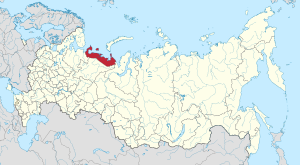 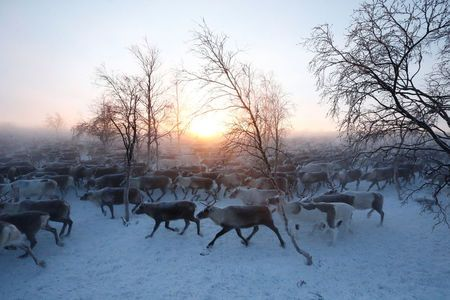 A herd of reindeers is seen inside an enclosure as herders select and sort them in the settlement of Krasnoye in Nenets Autonomous District, Russia,
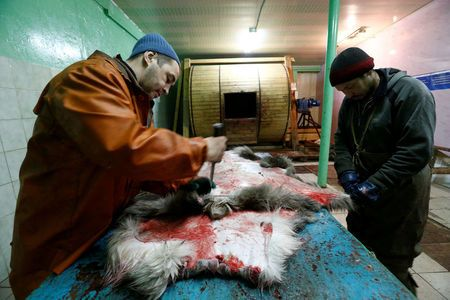 Farm employees process reindeer skin in the settlement of Krasnoye in Nenets Autonomous District, Russia, November 29, 2016. Picture taken November 29, 2016
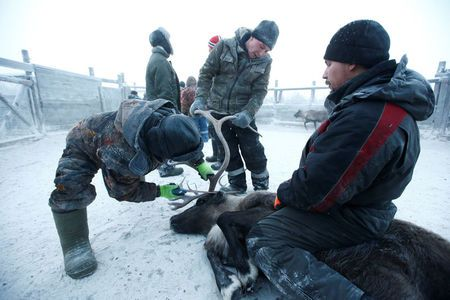 Herders cut off reindeer antlers inside the enclosure in the settlement of Krasnoye in Nenets Autonomous District, Russia, November 29, 2016.
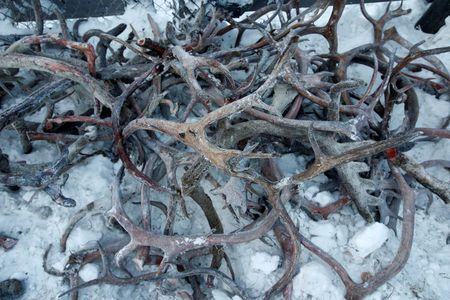 Reindeer antlers cut off by herders lie inside the enclosure in the settlement of Krasnoye in Nenets Autonomous District, Russia, November 29, 2016
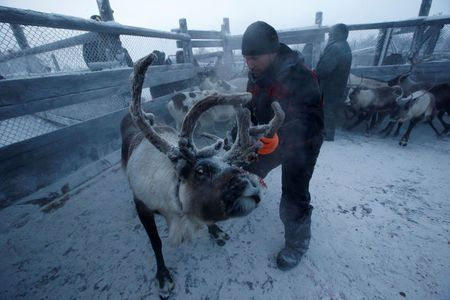 Herders select and sort reindeer inside the enclosure in the settlement of Krasnoye in Nenets Autonomous District, Russia, November 29, 2016
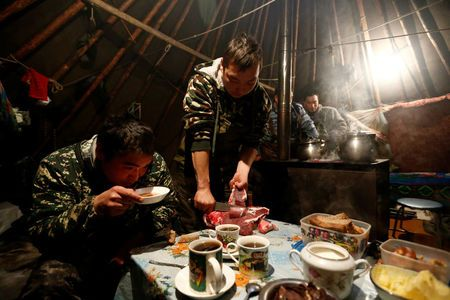 Reindeer herders cook and have a meal inside a tent in the tundra area in Nenets Autonomous District, Russia, November 27, 2016.
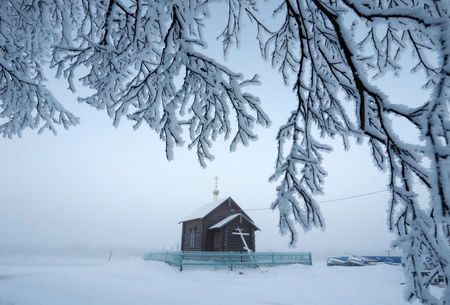 An Orthodox church is seen in the settlement of Krasnoye in Nenets Autonomous District, Russia, November 25, 2016.
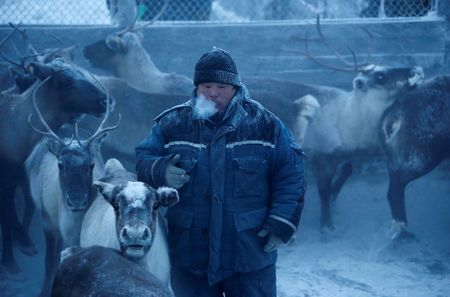 A herder smokes while selecting and sorting reindeer inside the enclosure in the settlement of Krasnoye
Reindeer in the enclosure
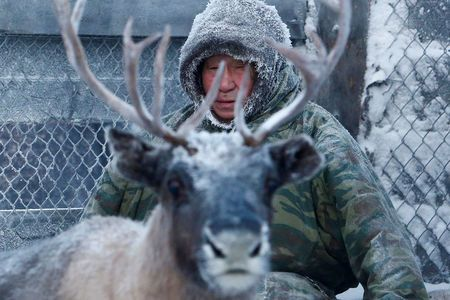 A herder sits inside the enclosure where they select and sort reindeer
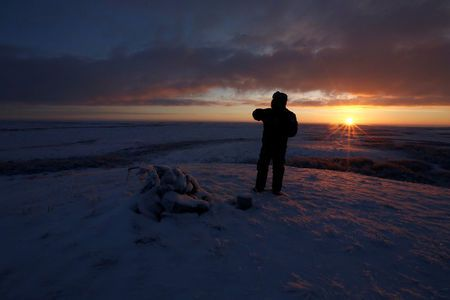 A man stands at a site, which is holy for local residents, during the sunrise in the tundra area in Nenets Autonomous District, Russia,
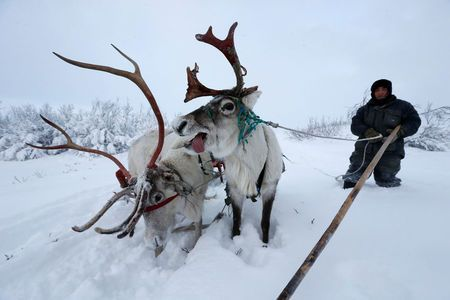 A herder stops for reindeers to have a rest while riding along the tundra area
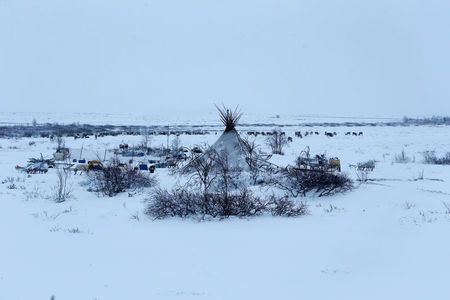 A view shows a tent belonging to reindeer herders in the tundra area in Nenets Autonomous District, Russia,